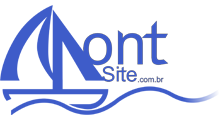 Sua Navegação Segura!
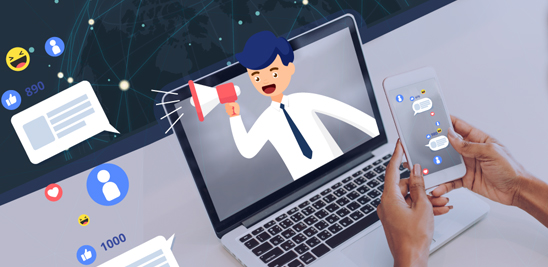 MEMBRO TITULAR DA SOCIEDADE
BRASILEIRA DE DERMATLOGIA
DERMATOLOGIA CLÍNICA, CIRÚRGICA E ESTÉTICA
www.montsite.com.br
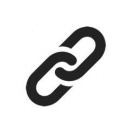 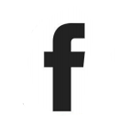 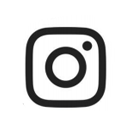 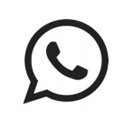 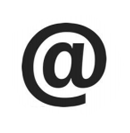 Clique nos Ícones para direcionar
Whatsapp
Site
Facebook
Instagram
E-mail
Nossos serviços
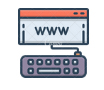 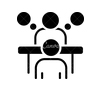 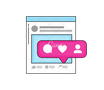 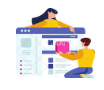 Consultoria de TI
Redes Sociais
Loja Virtual
Site Profissional
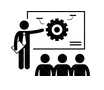 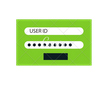 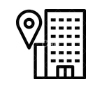 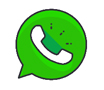 Automatização do
Whatsapp
Treinamentos
Hospedagem de Sites
Registro de Sites
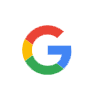 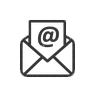 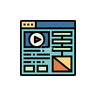 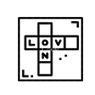 Conteúdo
Google
Email profissional
SEO